FOSDEM 2015,
February 1, 2015
NTF's General Timestamp API and Library
Current timestamps suck.  We can do much better.
What I'm gonna say
NTF: What, Why, Who.
A bit about time, and its limits.
Using Time, stuff about Timestamps.
Time and NTP, adjusting System Time.
Handling Leapseconds, error bounds.
Timescales. POSIX.
New issues, how does this help?
GTSAPI in context with the wider scope.
Why NTF?
The NTP Project needed the support and backing of a legal entity.
I felt an “NTP Foundation” would have insufficient scope.
Network Time Foundation seemed “right”.
NTF is a registered 501(c)(3) US Charity.
Who/What is NTF?
NTF currently supports NTP, PTPd, GPSD, LinuxPTP, RADclock, Ntimed and the General Timestamp API projects.
Expecting to implement NTS this year.
Looking to start a “Stratum 0 Consortium.”
Developing Certification and Compliance programs.
[Speaker Notes: Relative and Absolute Difference Clock

S0 – Great idea, and neither NTF nor the groups we'd want to participate in it have $ to fund this effort.]
Time
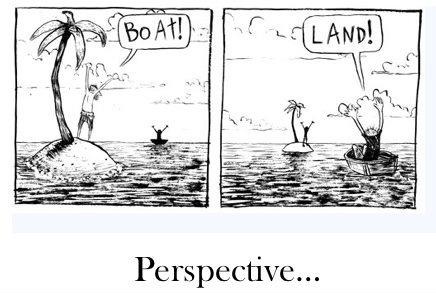 Perspective…
I’m a fan of “robust mechanism” and keeping “mechanism” separate from “policy”.
I try and remember the Pig and Chicken analogy that the Agile folks use.
IMO, don’t break in-use stuff.  If the in-use thing is good for some and sucks for others, leave the current stuff alone and provide a new alternative.
[Speaker Notes: “In a bacon and egg breakfast, the difference between the chicken and the pig is that the chicken is involved, but the pig is committed.”

Remember my favorite between-the-lines Bible quote: 
“Blessed are those who get what they deserve.”
This cuts several ways...]
Wrenches
As clocks improve, the definition of “time” becomes less clear.  We now have clocks that can show how time passes more quickly on the ceiling than it does on the floor.
More Wrenches
From an article in 2012:
“At the University of Pittsburgh, researchers used a NIST-produced atomic clock the size of a grain of rice to map variations in the magnetic field of a mouse's heartbeat. They placed the clock 2 mm away from the mouse's chest, and watched as the mouse's iron-rich blood threw off the clock's ticking with every heartbeat.”
[Speaker Notes: NTP assumes its running on a “sane and stable” machine and it uses this assumption to judge the validity of the other systems it talks to.  We will likely need to change this assumption to let trusted(!) others let us know if they believe we are “off”.]
Time
“Knowing the time” is important because we can note when something happened and we can plan when to do something.
This requires dissemination of the time, and timestamps that contain “enough” information to be generally useful.
“Time” means different things to different people.
Using Time
It was easier to use “time” when the wobbles were in the noise.
Timescales solve different problems for different groups.
Problems occur when different groups disagree about “signal” and “noise”.
Larry McVoy likes: In theory, theory and practice are the same.  But in practice they are not.
[Speaker Notes: Antarctic Circumpolar Current.  The jetstreams.  Earthquakes and plate shifts.
The 2010 8.8 Chilean earthquake sped up the rotation of the earth (shortened the day) by over a microsecond.  Ditto for the 2011 8.9 quake in Japan.  The  2004 9.0 Sumatra earthquake shortened the length of a day by nearly 7 microseconds.]
Current Timestamps
Current timestamps are mostly OK for “local use”.  Mostly.

seconds since some epoch
<days since epoch>,<seconds since midnight>
YYYYMMDD-HHMMSS - Long-standing hospital database does not bill millions of dollars each Fall’s daylight-savings correction
Timestamp Issues
Monotonic time and databases
System time may be known to be undergoing a correction.
Error bounds?
What timescale is being used?
When comparing T0 and T1 did anything happen between those events that would affect the comparison?  Different timescales?
Timestamp Metadata
A “clock discontinuity counter” is needed to show where “time steps” have occurred.
A “host ID” is useful when comparing timestamps between multiple systems.
A “clock ID” may be useful if we need to know what the host is using to track the time.
Timestamps and...
Virtual Machines generally aren't “smooth” with time

What about “teleporting” a VM and its IP to another physical host somewhere else on the network?  This also affects NTP...

Laptops (at least) sometimes go to sleep.
Timestamp Size
The NTP 32/32 timestamp format is good for 136 years’ time with a resolution to 233 picoseconds.

A 40/32 timestamp is cumbersome but probably sufficient.

64/32 or 64/64 timestamps are convenient and large.
Timestamp Structure
System time (or Elapsed time)
Amount of pending correction
Leapsecond correction (optional)
Expected/Maximum error
Timescale
Clock discontinuity counter
Host and perhaps Clock ID?
Provable Signature
Structure/API Version number, Flags
Putting it to Use
A new timestamp structure is only useful if it can be widely and generally portable:

Kernel support

Library support

Application support (NTPv5, etc.)
NTPv5
The NTP model expects the other participants to play by the same rules.

Increasingly, this is not the case.  With GTSAPI, we'd at least know the timescale the other system is using.

We'd also want to know some  other behavioral choices.
[Speaker Notes: Behavior choices may include things like the rate at which corrections are applied.]
Adjusting System Time
Forward:
Adjust “system time”, or
Increase “amount of pending correction”
Backward:
Decrease “amount of pending correction”

The OS applies pending corrections according to its policy rules.
[Speaker Notes: … and the timestamp structure can report these pending corrections.]
Adjusting System Time
Forward time adjustments seem to be pretty straightforward.
Backward time adjustments are more challenging, as monotonic time is generally “good”.
If we want to step the time backwards, make tiny advances to the system clock when needed and decrease the pending correction by 1 second per second.
[Speaker Notes: NTP used to report the system's idea of “correct time”, ie “system time + correction”.

Now it only reports “system time”.  DLM had good reasons for this change, and that was years ago.]
Leapsecond Timestamp Example
{System Time, Offset to Correct Time}
[Speaker Notes: I'm not real happy with the SMEAR24 numbers for the last two seconds of the day.]
Using timestamps
The timestamp library API needs to handle:

Adding/subtracting timestamps
Canonicalization of timestamps
Comparing timestamps
Converting timestamps (timescales)
[Speaker Notes: Comparing timestamps becomes more interesting when including error bounds.]
Timestamp Arithmetic
TA - TA = TD   

TA +/- TD = TA

TD +/- TD = TD

Of course, proper “accounting” of error budgets must be maintained.
[Speaker Notes: A – absolute

D – difference]
Timestamp Error Budgets
NTP assumes that clocks accumulate error at the rate of 15ppm.

The initial error budget for a Difference timestamp is 0.

Otherwise,  we generally care more about the magnitude of error as opposed to the error value.
[Speaker Notes: 15ppm (PHI) was an engineering estimate made years ago.  It may or may not still be correct, and it may or may not be generally applicable.]
Timescale Database
I’m operating on the belief that a timescale database won’t be that much harder to implement and maintain than Arthur David Olson’s Timezone Database.

There are groups actively working on tzdata dissemination.
Initial Timescales
Rare changes
TAI/Satellite time (GPS, ...)
Martian Standard Time
UTC (leapseconds)
Local Timezones (tzdata)
IERS-A
Frequent changes
Timescale Identification
While it's overkill and likely way more than we need, using the 32-bit internet network class stuff is a useful way to start thinking about the problem.

The “network” portion can specify the timescale, and the “host” portion can specify the version of the timescale.
[Speaker Notes: UTC gets leapsecond corrections about every 2 years' time.

Tzdata seems to be updated about 20 times/year.

IERS-A gets updated every week.]
Ongoing Questions
POSIX mostly decided upon absolute event timers.  It would be nice if we could come up with a mechanism to notify a process that the system time had changed so that the application had a way to decide if it wanted to adjust its events or not.

What about SIGWOKEUP, SIGTIMECHG?
[Speaker Notes: After a wakeup, some events might be timed with “difference” timestamps with 0 being the moment the system “woke up”.  These timestamps can be adjusted to absolute timestamps once we have valid time synch.

Similarly, we might want to make other adjustments if the time was “changed”.]
How does this help?
Poor timekeeping and timestamps can be costly and terribly inefficient.

Power Grid Failure
Hospital E/R
Vehicle Fleet Tracking
Certification and Compliance
Being able to use a timestamp in a “provable” setting is very helpful.
For a timestamp to be “provable” it needs to contain enough information to sufficiently understand its provenance and know its boundaries and limits.  GTSAPI.
The entire “time chain” for the timestamp must be traceable and provable.
Free vs. Paid Time
Free timestamps must always be available.

Timestamps that cost money (even US$0.01 each) would be provable, traceable, and include liability insurance. The revenue from these would also help support Network Time and the time infrastructure.
Summary
NTF: What, Why, Who.
A bit about time, and its limits.
Using Time, stuff about Timestamps.
Time and NTP, adjusting System Time.
Handling Leapseconds, error bounds.
Timescales. POSIX.
New issues, how does this help?
GTSAPI in context with the wider scope.
Help NTF Help You
Please visit http://nwtime.org and learn more about Network Time Foundation.

Join NTF and invite others to join, too!

Help NTF help you!

https://youtu.be/I-BYzaDwNoE
[Speaker Notes: I'm not going to directly ask you to support  NTF.

Having said that, if you think you can't support us because you don't have budget, I have great news – you CAN help!  You can participate.  You can tell others about the work we're doing and encourage them to support us.  I bet you can think of other ways, too.   Please let us know – we're happy to help you to help us to help you with Network Time!]